Domestic Abuse Perpetrator Panel
(DAPP)
What is DAPP?
DOMESTIC ABUSE PERPETRATOR PANEL
The purpose of DAPP is to break the cycle of domestic abuse committed by high risk perpetrators, through multi-agency working to change and disrupt their behaviours.
By doing this we will reduce the number of domestic abuse victims, offences and traumatised children.
Dapp supports the drive programmewhen high Risk cases OF DOMESTIC ABUSE are discussed at DAPP and MARAC they may get selected to go onto the Drive cohort which is where a case manager is allocated to the perpetrator.
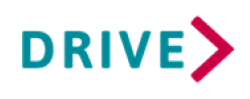 The DAPP and MARAC Process in Hereford
Herefordshire combines DAPP and MARAC as a joint meeting. 
DAPP is first on the agenda, this is where we discuss -
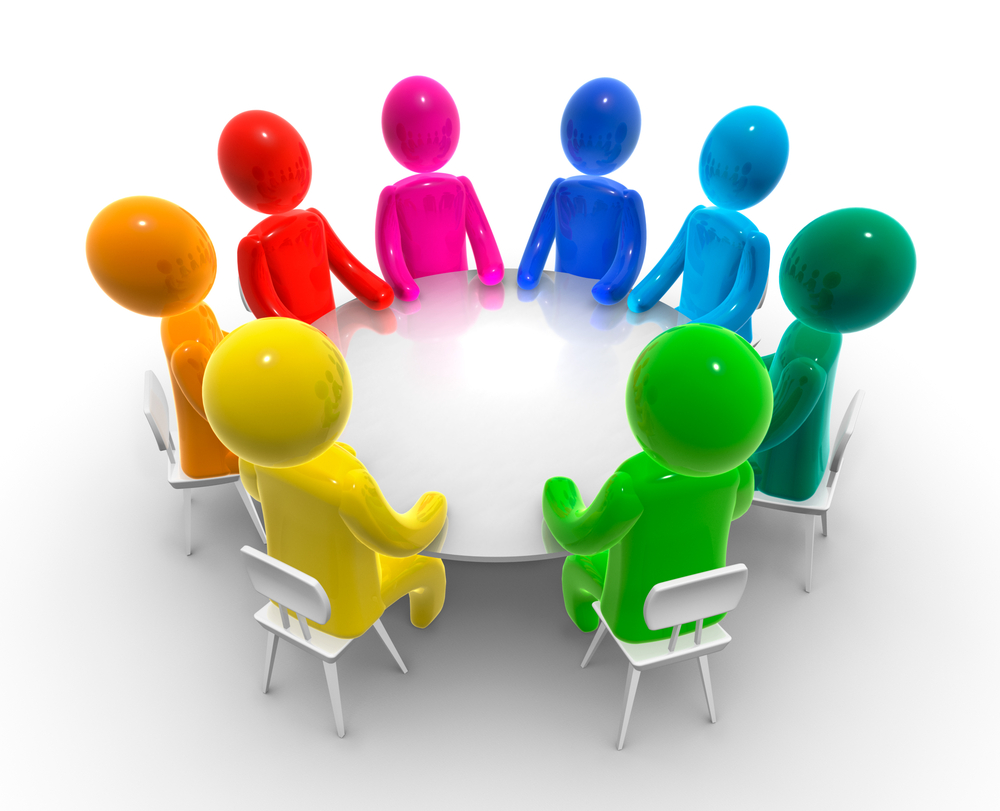 DAPP Repeat casesDAPP cases for reviewDrive case updates or closuresAfter dapp, MARAC then follows and this is where the new drive cases are selected or held at panel for further monitoring.
Domestic Abuse Support Officer
I work closely with the MARAC Coordinator and the DARO’s. As a team we work very closely with the vulnerability sergeants and the Detective Inspector.   
I liaise with the Drive Case Managers on a daily basis and discuss Drive cases which includes anything from further incidents reported to updates on bail dates and bail conditions.
DAPP ReferralsThe Police are the only agency that can refer high risk cases of domestic abuse to the domestic abuse perpetrator panel. DAPP cases are selected through the Marac process. If agencies are concerned about a particular case they can make a referral to Marac which will then escalate through to the dapp/drive process.
The Focus of DAPP and Partner Agencies 

DAPP was first set up in Herefordshire in February 2021.
Herefordshire decided to trial DAPP and MARAC as a joint meeting for 3 months which we found to be extremely successful.
*DAPP has excellent attendance from marac partners. Partner agencies not only bring information about the victim but they now also bring information regarding the perpetrator which helps Drive to establish in more detail if the perpetrators are suitable for the drive programme. DAPP Is held via Microsoft teams and there are also face to face  meetings held around 4 times a year. We find running the meetings this way to be successful and works well for all partner agencies that attend.
THE AIM OF DAPP

At DAPP we look closely at the actions of the perpetrator before, during and after the alleged assault or incident, so that their behaviours and tactics are recognised.
YOU CANNOT EFFECTIVELY ASSESS RISK TO SAFEGUARD VICTIMS IF YOU HAVE NOT RESEARCHED THE PERPETRATOR. This is why the Domestic Abuse Perpetrator Panel is so important.The first Herefordshire DAPP took place in February 2021, since then we have discussed nearly 600 cases of high risk cases of Domestic Abuse. 135 of these cases were selected for the Drive Programme. The aim is to make adult and child victims and survivors safer.
QUESTIONS?
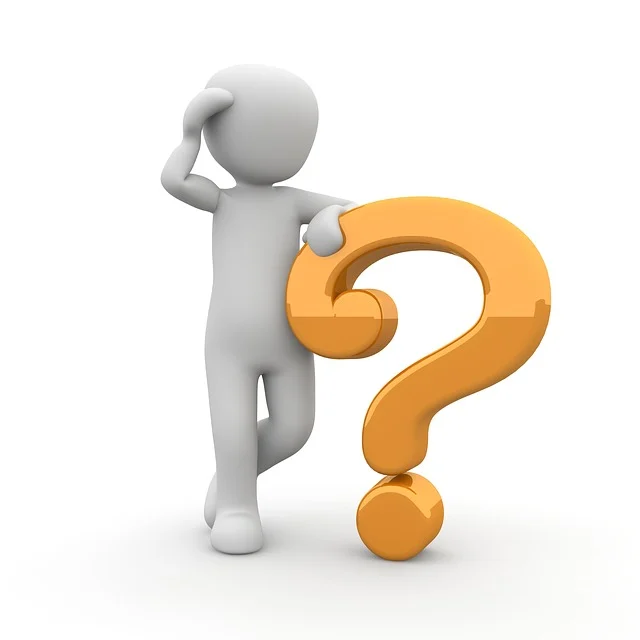 Contact Details –stacey.walmsley@westmercia.police.ukhereforddapp@westmercia.police.uk